La technologie RAID
Redudent Array of Independent Disk
Introduction
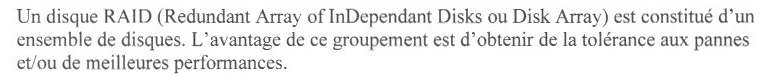 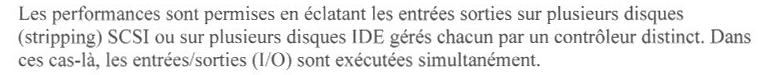 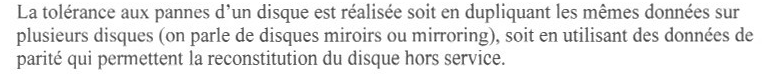 Stripping ou cancaténation
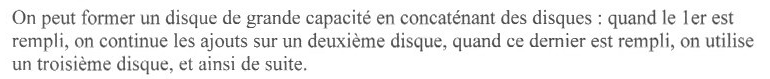 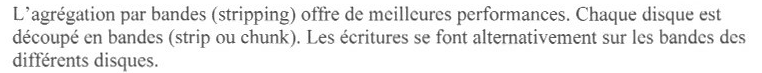 Stripping ou cancaténation
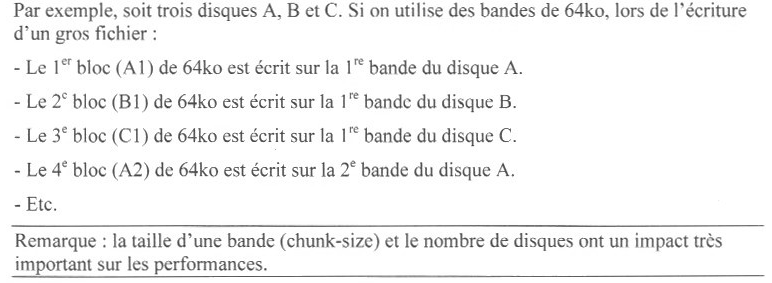 Stripping ou cancaténation
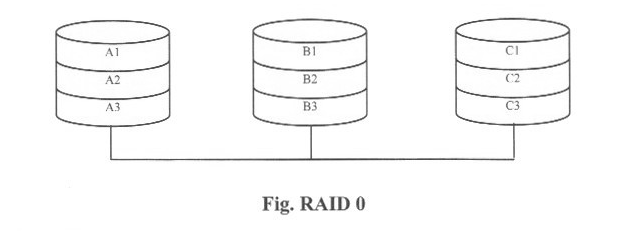 Concepts généraux
Selon le type d’architecture mis en place, la technique RAID permet d’améliorer :
soit la performance de lecture et d’écriture, en distribuant les données sur plusieurs disques, ce qui permet au contrôleur de travailler sur plusieurs disques simultanément ;
soit la tolérance aux pannes, en dupliquant des données sur plusieurs disques, ce qui diminue les risques en cas de défaillance de l’un d’eux ;
soit les deux.
Les niveaux RAID
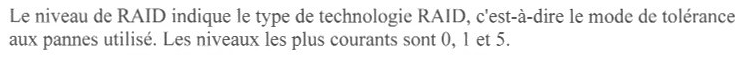 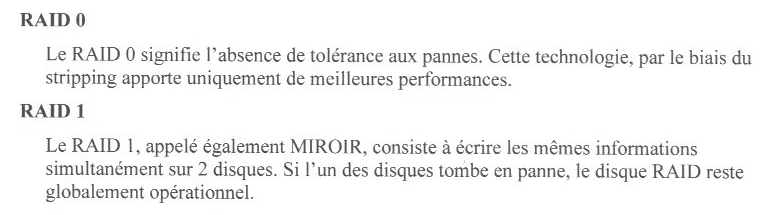 Les niveaux RAID
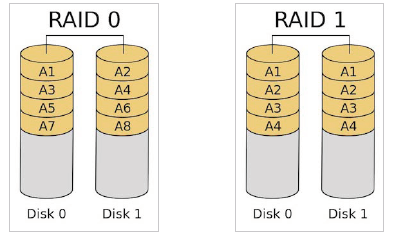 RAID 5
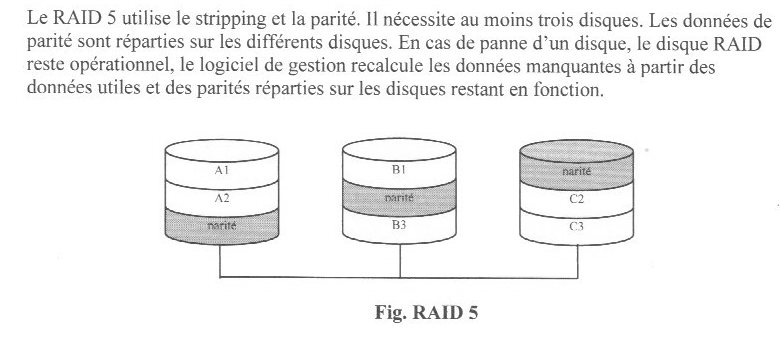 RAID 5
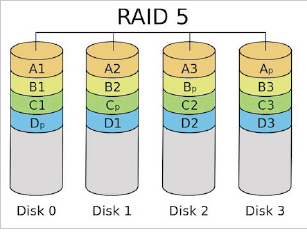 RAID 4 et RAID 6
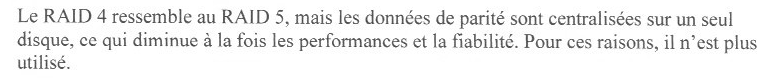 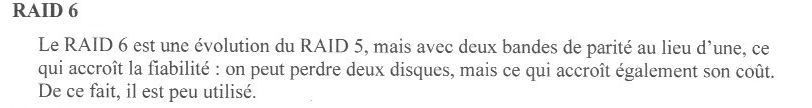 RAID 10
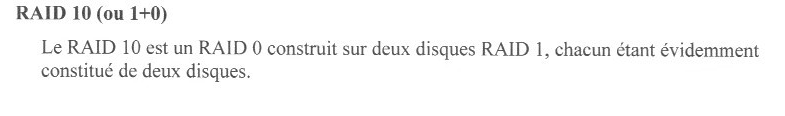 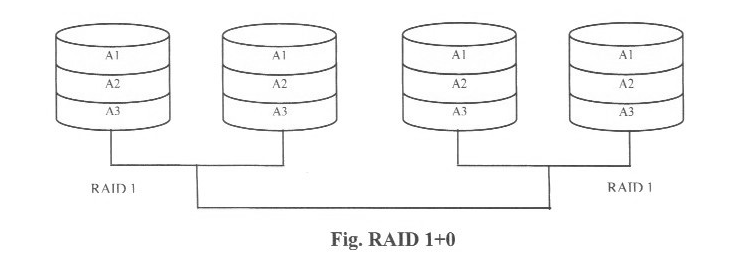 RAID 01
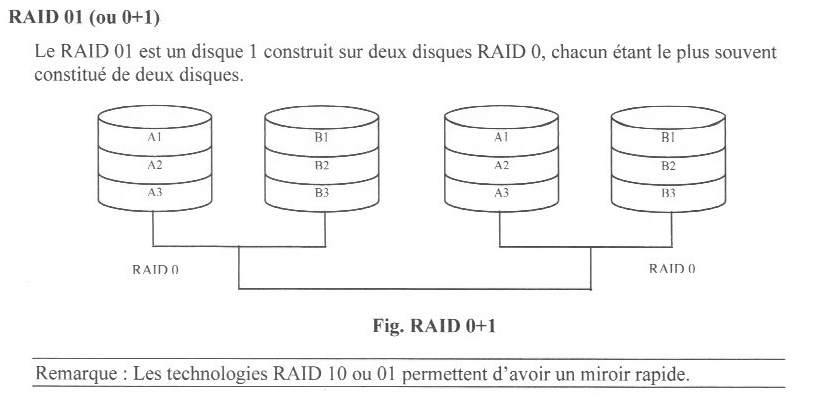 Spare
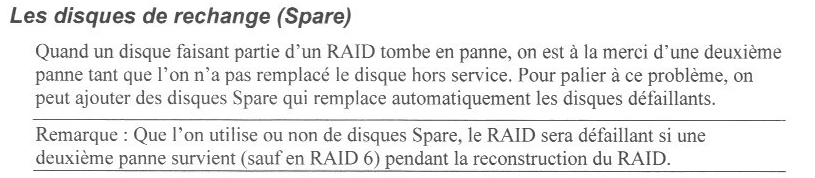 RAID matériel ou logiciel
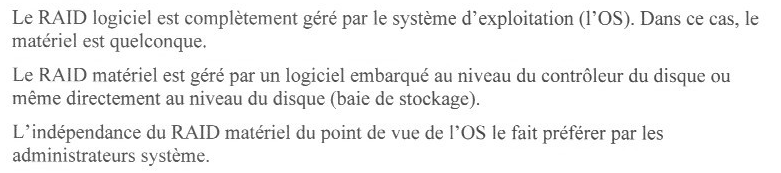 RAID metériel
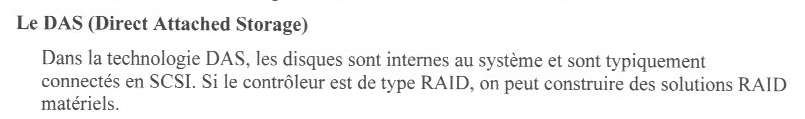 Le NAS
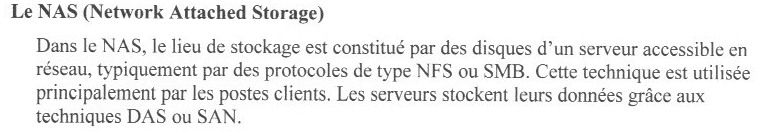 Gestion RAID sous Linux
La plupart des distributions Linux utilisent la commande mdadm pour générer un volume RAID
La commande mdadm permet de créer, contrôler et administrer le volume RAID. 
Elle possède sept modes de fonctionnement différents, chacun avec ses propres options
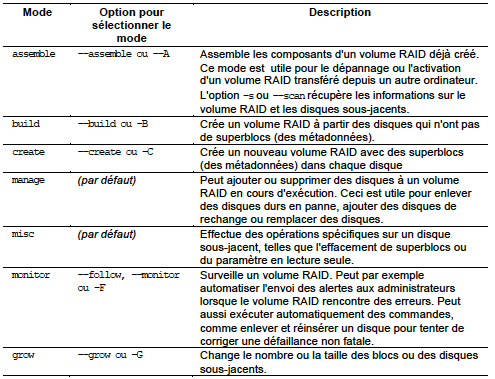 LVM
Logical volume management